Zasada równości szans kobiet i mężczyzn
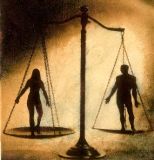 Wytyczne w zakresie realizacji zasady równości szans i niedyskryminacji, w tym dostępności dla osób z niepełnosprawnościami oraz zasady równości szans kobiet i mężczyzn w ramach funduszy unijnych na lata 2014-2020
Standard minimum
Ocena zgodności projektów współfinansowanych z EFS, realizowanych w trybie konkursowym i pozakonkursowym, z zasadą równości szans kobiet i mężczyzn odbywa się na podstawie standardu minimum.



Standard minimum składa się z 5 kryteriów oceny, dotyczących charakterystyki projektu.


Maksymalna liczba punktów do uzyskania wynosi 6, ponieważ kryterium nr 2 i 3 są alternatywne. 


Alternatywność tę należy rozumieć w sposób następujący: w przypadku stwierdzenia występowania barier równościowych oceniający bierze pod uwagę kryterium nr 2 w dalszej ocenie wniosku o dofinansowanie projektu (wybierając jednocześnie w kryterium nr 3 wartość „0”), zaś w przypadku braku występowania ww. barier – bierze pod uwagę kryterium nr 3 (analogicznie wybierając jednocześnie w kryterium nr 2 wartość „0”).
[Speaker Notes: Zasada równości szans kobiet i mężczyzn – zasada ta ma prowadzić do podejmowania działań na rzecz osiągnięcia stanu, w którym kobietom i mężczyznom przypisuje się taką samą wartość społeczną, równe prawa i równe obowiązki oraz gdy mają oni równy dostęp do zasobów z których mogą korzystać (środki finansowe, szanse rozwoju). Zasada ta ma gwarantować możliwość wyboru drogi życiowej bez ograniczeń wynikających ze stereotypów płci.
w art. 3 Traktatu o Unii Europejskiej
 w art. 33 Konstytucji RP
Standard minimum – (zgodnie z UP) narzędzie używane do oceny realizacji zasady równości szans kobiet i mężczyzn w ramach projektów współfinansowanych z EFS. Narzędzie to obejmuje zestaw pięciu zagadnień i ocenia czy wnioskodawca uwzględnił kwestie równościowe w ramach analizy problematyki projektu, zaplanowanych działań, wskaźników i opisu wpływu realizacji projektu na sytuację kobiet i mężczyzn, a także w ramach działań na rzecz zespołu projektowego.]
Standard minimum
Wniosek o dofinansowanie projektu nie musi uzyskać maksymalnej liczby punktów za każde kryterium standardu minimum (wymagane są co najmniej 3 punkty).

Brak uzyskania co najmniej 3 punktów w standardzie minimum jest równoznaczny z odrzuceniem wniosku lub skierowaniem go do negocjacji. 

Nie ma możliwości przyznawania części ułamkowych punktów za poszczególne kryteria w standardzie minimum.

Każde kryterium oceny w standardzie minimum jest oceniane niezależnie od innych kryteriów oceny.
Wyjątki
Wyjątki stanowią projekty, w których niestosowanie 
standardu minimum wynika z:










Zaleca się aby w przypadku projektów, które należą do wyjątków, również zaplanować działania zapewniające przestrzeganie zasady równości szans kobiet i mężczyzn – pomimo, iż nie będą one przedmiotem oceny za pomocą kryteriów oceny ze standardu minimum.
profilu działalności wnioskodawców ze względu na ograniczenia statutowe
zamkniętej rekrutacji
Kryteria
Zasada równości szans kobiet i mężczyzn nie polega na automatycznym objęciu wsparciem 50% kobiet i 50% mężczyzn w projekcie, ale na odwzorowaniu istniejących proporcji płci w danym obszarze lub zwiększaniu we wsparciu udziału grupy niedoreprezentowanej. 


Możliwe są przypadki, w których proporcja 50/50 wynika z sytuacji kobiet i mężczyzn i stanowi proporcję prawidłową z perspektywy równości szans kobiet i mężczyzn.
Punktacja
0 punktów - we wniosku o dofinansowanie projektu nie ma wskazanych żadnych informacji pozwalających na przyznanie 1 lub więcej punktów w danym kryterium oceny lub informacje wskazują, że projekt będzie prowadzić do dyskryminacji ze względu na płeć.

1 punkt - kwestie związane z zakresem danego kryterium w standardzie minimum zostały uwzględnione przynajmniej częściowo lub nie są w pełni trafnie dobrane w zakresie kryterium 2, 3 i 4. W przypadku kryterium 1 i 5 przyznanie 1 punktu oznacza, że kwestie związane z zakresem danego kryterium w standardzie minimum zostały uwzględnione wyczerpująco, trafnie lub w sposób możliwie pełny, biorąc pod uwagę charakterystykę danego projektu.

2 punkty (nie dotyczy kryterium 1 i 5) - kwestie związane z zakresem danego kryterium w standardzie minimum zostały uwzględnione wyczerpująco, trafnie lub w sposób możliwie pełny, biorąc pod uwagę charakterystykę danego projektu.
Bariery równościowe
WE WNIOSKU O DOFINANSOWANIE PROJEKTU PODANO INFORMACJE, KTÓRE POTWIERDZAJĄ ISTNIENIE (ALBO BRAK ISTNIENIA) BARIER RÓWNOŚCIOWYCH W OBSZARZE TEMATYCZNYM INTERWENCJI I/LUB ZASIĘGU ODDZIAŁYWANIA PROJEKTU.



Do przedstawienia informacji wskazujących na istnienie barier równościowych lub ich brak należy użyć danych jakościowych i/lub ilościowych w podziale na płeć w obszarze tematycznym interwencji i/lub zasięgu oddziaływania projektu.


(Maksymalna liczba punktów możliwych 
do zdobycia za spełnienie tego kryterium – 1)
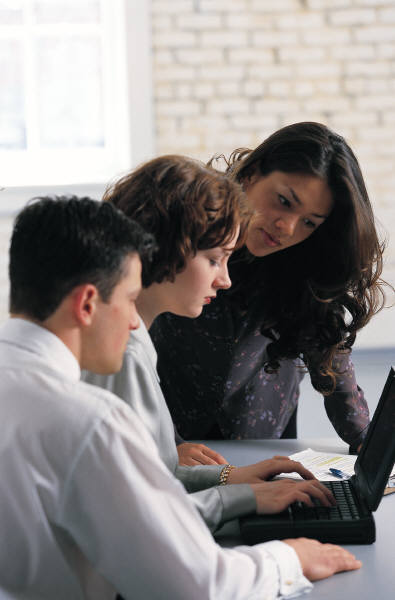 [Speaker Notes: Zagadnienia, kryteria]
Bariery równościowe
WE WNIOSKU O DOFINANSOWANIE PROJEKTU PODANO INFORMACJE, KTÓRE POTWIERDZAJĄ ISTNIENIE (ALBO BRAK ISTNIENIA) BARIER RÓWNOŚCIOWYCH W OBSZARZE TEMATYCZNYM INTERWENCJI I/LUB ZASIĘGU ODDZIAŁYWANIA PROJEKTU.
Przykłady :
 segregacja pozioma i  pionowa rynku pracy  (zjawisko rozpatrywane w kontekście dyskryminacji, czyli ograniczonego dostępu do możliwości zatrudnienia, wysokich zarobków i prestiżu społecznego),
 popyt na zawody tradycyjnie zdominowane przez jedną płeć, w której brakuje lub będzie brakowało pracowników .
[Speaker Notes: Zagadnienia, kryteria]
Bariery równościowe
obszar tematyczny interwencji - obszar objęty wsparciem w ramach programu, np. zatrudnienie, integracja społeczna, edukacja, adaptacyjność;
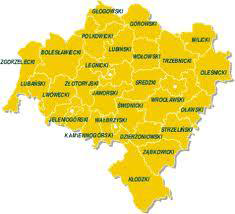 zasięg oddziaływania projektu odnosi się do przestrzeni, której on dotyczy, np.: regionu, powiatu, kraju, instytucji, przedsiębiorstwa, konkretnego działu w danej instytucji.
Bariery równościowe
Bariery równościowe - systemowe nierówności i ograniczenia jednej z płci, najczęściej kobiet, które są reprodukowane i utrwalane społecznie i kulturowo. Przełamanie ich sprzyja osiągnięciu rzeczywistej, faktycznej równości szans kobiet i mężczyzn. 

Bariery równościowe to przede wszystkim:
segregacja pozioma i pionowa rynku pracy
różnice w płacach kobiet i mężczyzn zatrudnionych na równoważnych stanowiskach, wykonujących tożsame obowiązki
mała dostępność elastycznych rozwiązań czasu pracy
niski udział mężczyzn w wypełnianiu obowiązków rodzinnych
niski udział kobiet w procesach podejmowania decyzji
przemoc ze względu na płeć
niewidoczność kwestii płci w ochronie zdrowia
niewystarczający system opieki przedszkolnej lub opieki instytucjonalnej nad dziećmi w wieku do lat 3
stereotypy płci we wszystkich obszarach
dyskryminacja wielokrotna (krzyżowa), czyli ze względu na dwie lub więcej przesłanek (np. w odniesieniu do kobiet w wieku powyżej 50 lat, osób z niepełnosprawnościami, należących do mniejszości etnicznych).
Działania równościowe
WNIOSEK O DOFINANSOWANIE PROJEKTU ZAWIERA DZIAŁANIA, ODPOWIADAJĄCE NA ZIDENTYFIKOWANE BARIERY RÓWNOŚCIOWE W OBSZARZE TEMATYCZNYM INTERWENCJI I/LUB ZASIĘGU ODDZIAŁYWANIA PROJEKTU. 



We wniosku o dofinansowanie projektu powinno się wskazać, jakiego rodzaju działania
zostaną zrealizowane w projekcie na rzecz osłabiania lub niwelowania zdiagnozowanych barier równościowych. Zaplanowane działania powinny odpowiadać na te bariery.

Szczególną uwagę przy opisie działań należy zwrócić w przypadku rekrutacji do projektu
i dopasowania odpowiednich form wsparcia dla uczestników/uczestniczek projektu wobec zdiagnozowanych nierówności.

Uwaga: W tym przypadku nie zaliczamy działań na rzecz zespołu projektowego, które są oceniane w ramach kryterium 5.

(Maksymalna liczba punktów możliwych do zdobycia za spełnienie tego kryterium – 2)
Działania równościowe
WNIOSEK O DOFINANSOWANIE PROJEKTU ZAWIERA DZIAŁANIA, ODPOWIADAJĄCE NA ZIDENTYFIKOWANE BARIERY RÓWNOŚCIOWE W OBSZARZE TEMATYCZNYM INTERWENCJI I/LUB ZASIĘGU ODDZIAŁYWANIA PROJEKTU.
Przykłady :
- umożliwienie kobietom poprzez udział w projekcie zdobycie cennych na rynku kwalifikacji, również wtedy, gdy kwalifikacje te społecznie są łączone przede wszystkim lub nawet wyłącznie z mężczyznami (i odwrotnie),
 w procesie doradztwa edukacyjno-zawodowego / w zakresie kursów  zawodowych/ kursów umiejętności zawodowych/ podnoszenia kwalifikacji zawodowych  kierowanie się prognozami dotyczącymi zapotrzebowania na konkretne zawody na rynku pracy, a nie zwyczajowym oferowaniem danego typu kształcenia  (zdobycia kwalifikacji) kobietom lub  mężczyznom (współpraca z pracodawcami - wskazywanie pracodawcom  na kwestie związane z zasadą równości szans kobiet i mężczyzn, przełamywanie stereotypów płci, uświadomienie, jak stereotypy mogą krzywdzić kobiety/ mężczyzn).
Działania równościowe
W PRZYPADKU STWIERDZENIA BRAKU BARIER RÓWNOŚCIOWYCH, WNIOSEK O DOFINANSOWANIE PROJEKTU ZAWIERA DZIAŁANIA ZAPEWNIAJĄCE PRZESTRZEGANIE ZASADY RÓWNOŚCI SZANS KOBIET I MĘŻCZYZN, TAK ABY NA ŻADNYM ETAPIE REALIZACJI PROJEKTU NIE WYSTĄPIŁY BARIERY RÓWNOŚCIOWE.



W przypadku, kiedy we wniosku o dofinansowanie projektu nie zdiagnozowano żadnych barier równościowych, we wniosku o dofinansowanie projektu należy przewidzieć działania zmierzające do przestrzegania zasady równości szans kobiet i mężczyzn, tak aby na żadnym etapie realizacji projektu te bariery się nie pojawiły.

Uwaga: W tym przypadku nie zaliczamy działań na rzecz zespołu projektowego, które są oceniane w ramach kryterium 5.

(Maksymalna liczba punktów możliwych do zdobycia 
za spełnienie tego kryterium – 2)
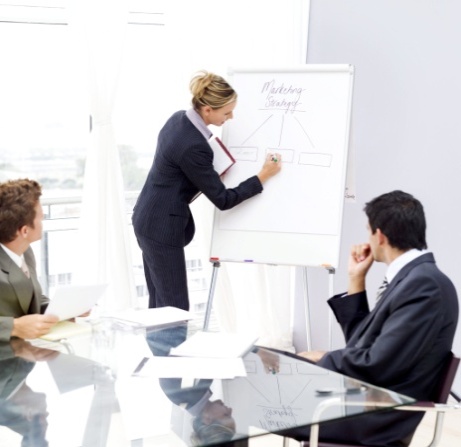 Działania równościowe
W PRZYPADKU STWIERDZENIA BRAKU BARIER RÓWNOŚCIOWYCH, WNIOSEK O DOFINANSOWANIE PROJEKTU ZAWIERA DZIAŁANIA ZAPEWNIAJĄCE PRZESTRZEGANIE ZASADY RÓWNOŚCI SZANS KOBIET I MĘŻCZYZN, TAK ABY NA ŻADNYM ETAPIE REALIZACJI PROJEKTU NIE WYSTĄPIŁY BARIERY RÓWNOŚCIOWE.
Przykłady: 
 równy dostęp dla kobiet i mężczyzn do wszystkich form wsparcia oferowanych  w projekcie (równy dostęp do wszelkiego rodzaju kwalifikacyjnych kursów zawodowych, kursów umiejętności zawodowych, doradztwa  edukacyjno-zawodowego, ukierunkowane na potrzeby  kobiet/ mężczyzn,  bez uprzedzeń, powielania stereotypów dotyczących płci, 
 zapewnienie  kobietom i mężczyznom wsparcia na równym poziomie i tej samej jakości,
-aktywne zachęcanie kobiet (mężczyzn) do zdobycia cennych na rynku kwalifikacji, również wtedy, gdy są one społecznie łączone przede wszystkim lub wyłącznie z mężczyznami (kobietami),
 używanie języka  wrażliwego  na płeć (formy męskie i żeńskie nazw zawodów),
 wprowadzanie  podczas realizacji kursów kwestii dotyczących równości  szans  płci.
Wskaźniki - podział na płeć
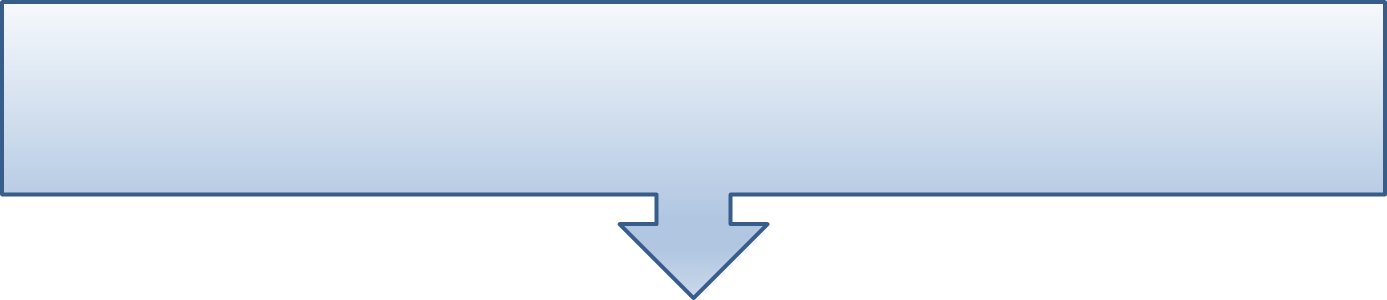 WSKAŹNIKI REALIZACJI PROJEKTU ZOSTAŁY PODANE W PODZIALE NA PŁEĆ I/LUB ZOSTAŁ UMIESZCZONY OPIS TEGO, W JAKI SPOSÓB REZULTATY PROJEKTU PRZYCZYNIĄ SIĘ DO ZMNIEJSZENIA BARIER RÓWNOŚCIOWYCH ISTNIEJĄCYCH W OBSZARZE TEMATYCZNYM INTERWENCJI I/LUB ZASIĘGU ODDZIAŁYWANIA PROJEKTU.




należy wskazać, w jaki sposób rezultaty przyczyniają się do zmniejszenia barier równościowych istniejących w obszarze tematycznym interwencji i/lub zasięgu oddziaływania projektu (dotyczy to zarówno projektów skierowanych do osób, jak i instytucji) 
wartości docelowe wskaźników w postaci liczby osób należy wskazać w podziale na płeć


(Maksymalna liczba punktów możliwych do zdobycia za spełnienie tego kryterium – 2)
Wskaźniki - podział na płeć
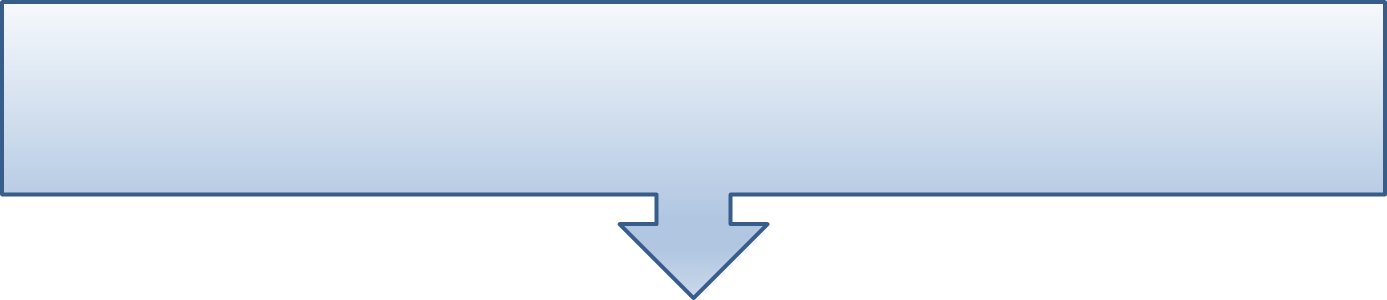 WSKAŹNIKI REALIZACJI PROJEKTU ZOSTAŁY PODANE W PODZIALE NA PŁEĆ I/LUB ZOSTAŁ UMIESZCZONY OPIS TEGO, W JAKI SPOSÓB REZULTATY PROJEKTU PRZYCZYNIĄ SIĘ DO ZMNIEJSZENIA BARIER RÓWNOŚCIOWYCH ISTNIEJĄCYCH W OBSZARZE TEMATYCZNYM INTERWENCJI I/LUB ZASIĘGU ODDZIAŁYWANIA PROJEKTU.
Przykłady:
-  podanie wartości docelowych wskaźników w podziale na płeć, 
- wzrost udziału kobiet w zawodach  strategicznych dla rozwoju, zawodach stereotypowo postrzeganych jako „męskie”; wzrost udziału mężczyzn w zawodach stereotypowo postrzeganych jako  „kobiece”.
Zarządzanie równościowe
WNIOSEK O DOFINANSOWANIE PROJEKTU WSKAZUJE, JAKIE DZIAŁANIA ZOSTANĄ PODJĘTE W CELU ZAPEWNIENIA RÓWNOŚCIOWEGO ZARZĄDZANIA PROJEKTEM.

We wniosku o dofinansowanie projektu powinna znaleźć się informacja, w jaki sposób planuje się zapewnić realizację zasady równości szans kobiet i mężczyzn w ramach procesu zarządzania projektem. Informacja ta powinna zawierać propozycję konkretnych działań, jakie zostaną podjęte w projekcie w ww. obszarze.  

Równościowe zarządzanie projektem polega przede wszystkim na zapewnieniu, że osoby zaangażowane w realizację projektu (np. personel odpowiedzialny za zarządzanie, personel merytoryczny, personel wykonawcy/partnera) posiadają odpowiednią wiedzę w zakresie obowiązku przestrzegania zasady równości szans kobiet 
i mężczyzn i potrafią stosować tę zasadę w codziennej 
pracy przy projekcie. 

(Maksymalna liczba punktów możliwych 
do zdobycia za spełnienie tego kryterium – 1)
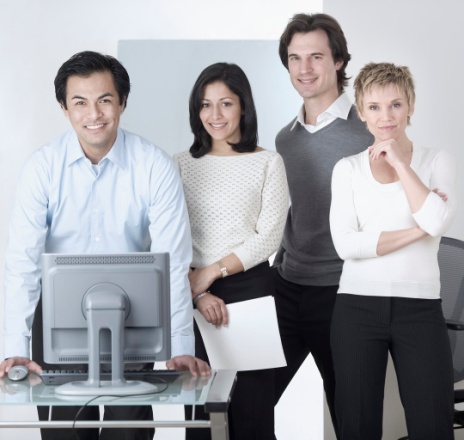 Zarządzanie równościowe
WNIOSEK O DOFINANSOWANIE PROJEKTU WSKAZUJE, JAKIE DZIAŁANIA ZOSTANĄ PODJĘTE W CELU ZAPEWNIENIA RÓWNOŚCIOWEGO ZARZĄDZANIA PROJEKTEM.
Przykłady:
poinformowanie osób zaangażowanych w realizację projektu na temat możliwości i sposobów zastosowania zasady równości szans kobiet i mężczyzn w odniesieniu do problematyki tego konkretnego projektu, a także do wykonywanych przez zespół projektowy obowiązków związanych z prowadzeniem projektu – np.: udostępnienie Wytycznych w zakresie realizacji zasady równości szans i niedyskryminacji, w tym dostępności  dla osób z niepełnosprawnościami oraz zasady równości szans kobiet i mężczyzn w ramach funduszy unijnych na lata 2014-2020,
 włączenie do projektu (np. jako konsultantów, doradców) osób lub organizacji posiadających udokumentowaną wiedzę i doświadczenie w prowadzeniu działań z zachowaniem zasady równości szans kobiet i mężczyzn, 
 zapewnienie takiej organizacji pracy zespołu projektowego, która umożliwia godzenie życia zawodowego z prywatnym (np. organizacja pracy uwzględniająca elastyczne formy zatrudnienia lub godziny pracy – o ile jest to uzasadnione potrzebami w ramach projektu).
DZIĘKUJĘ ZA UWAGĘ